Levensechte virtuele oefenbedrijven
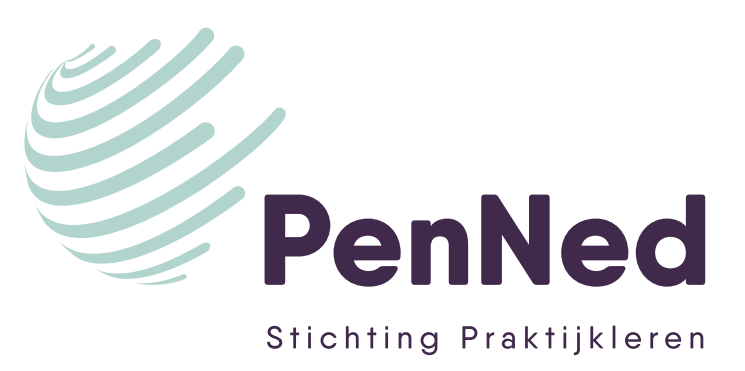 1 februari 2023
Arianne Schekkerman
Virtueel handelsbedrijf / kopie echt kantoor
 In of bij school 
 Trainee (student)
 Bedrijfsleider (docent)
 Proces:

inkoop > verkoop
Nieuwsgierig….
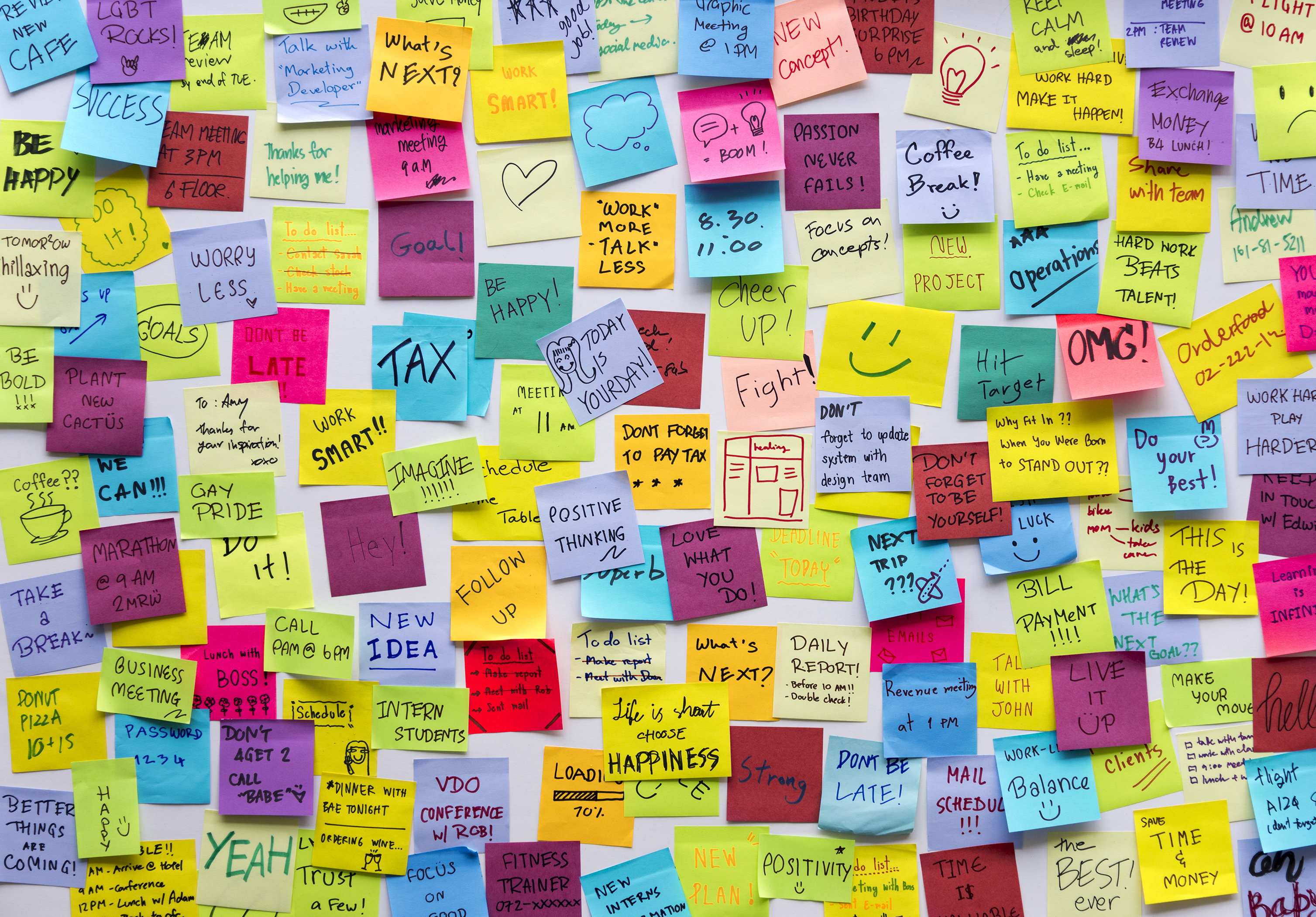 Wat maakt dat je hier bent?

Welke brandende vraag wil je graag beantwoord zien?
PenNed
Virtueel oefenbedrijf
PE
Practice enterprise
Central office
PenWorldWide
Waar hebben we het over?
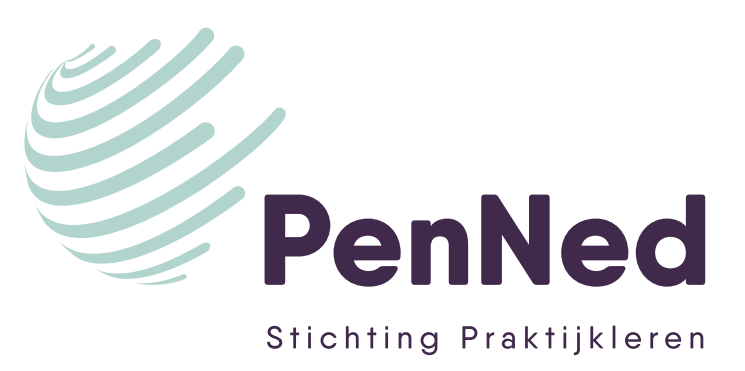 Wat is een PE?
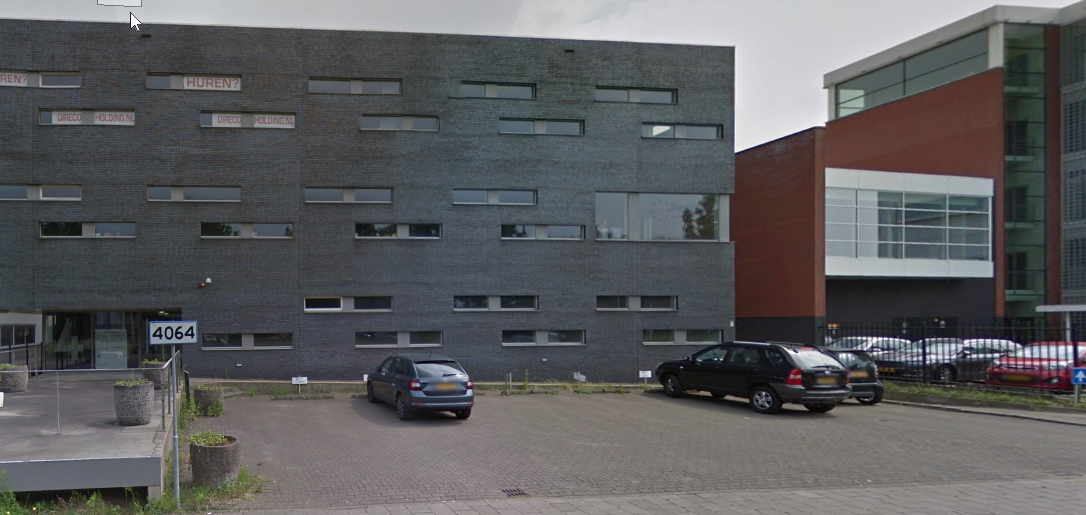 Virtueel handelsbedrijf / kopie echt kantoor
 In of bij school 
 Trainee (student)
 Bedrijfsleider (docent)
 Proces:

inkoop > verkoop > boekhouding

+ ‘alles’ daaromheen

 Handel met 7000 PE’s in 40 landen
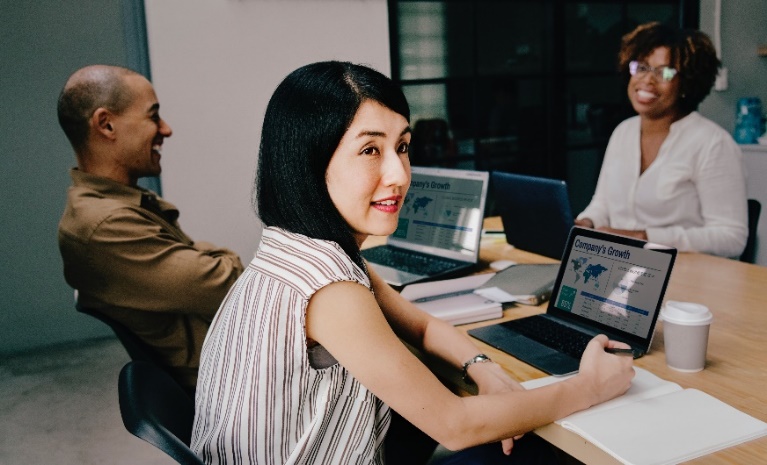 PE-filmpjes
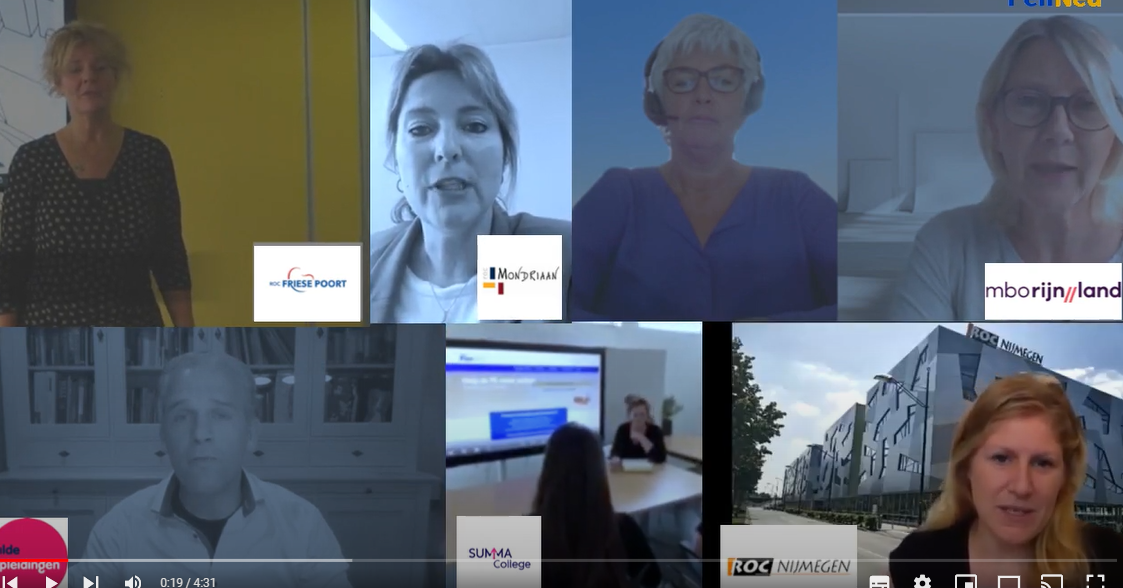 Uitleg concept (website / Oriënteren)	https://www.penned.nl/orienteren/wat-is-een-pe
Bedrijfsleiders N2-breed		https://www.youtube.com/watch?v=dQSyW9jatEI&list=PLIUJ5wWqkQ-ophSznM2kaUvMseFzde1Ea&index=10
Bedrijfsleiders aan het woord		https://www.youtube.com/watch?v=JfosrIckbxU&list=PLIUJ5wWqkQ-ophSznM2kaUvMseFzde1Ea&index=2
VSV-model				https://www.youtube.com/watch?v=sNrK4MF5yYI&list=PLIUJ5wWqkQ-ophSznM2kaUvMseFzde1Ea&index=3
Studenten N2 aan het woord		https://www.youtube.com/watch?v=JuMAo6DKEp0&list=PLIUJ5wWqkQ-ophSznM2kaUvMseFzde1Ea&index=9
Waarom een PE?
En ook: VSV-model
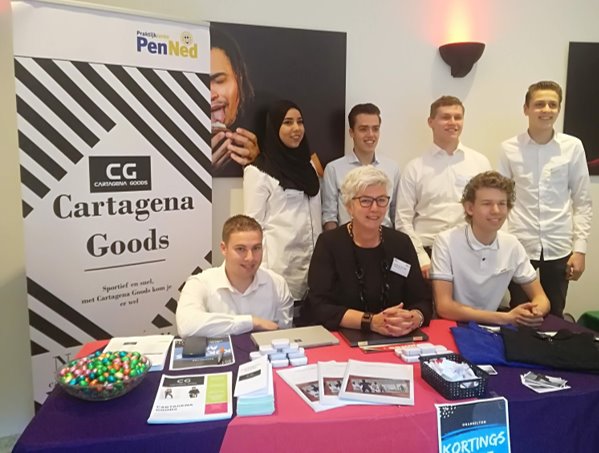 Soft skills in de PE
Algemene beroepsvaardigheden

Samenwerken
Zelfstandig werken
Plannen
Verantwoordelijkheid nemen
Houding
Totaalbeeld
…
Communicatieve vaardigheden

Communiceren
Afstemmen
Werkoverleg
Presenteren
…
En verder

Engels / MVT
Internationalisation@home
Andere culturen
…
Het KD in een PE
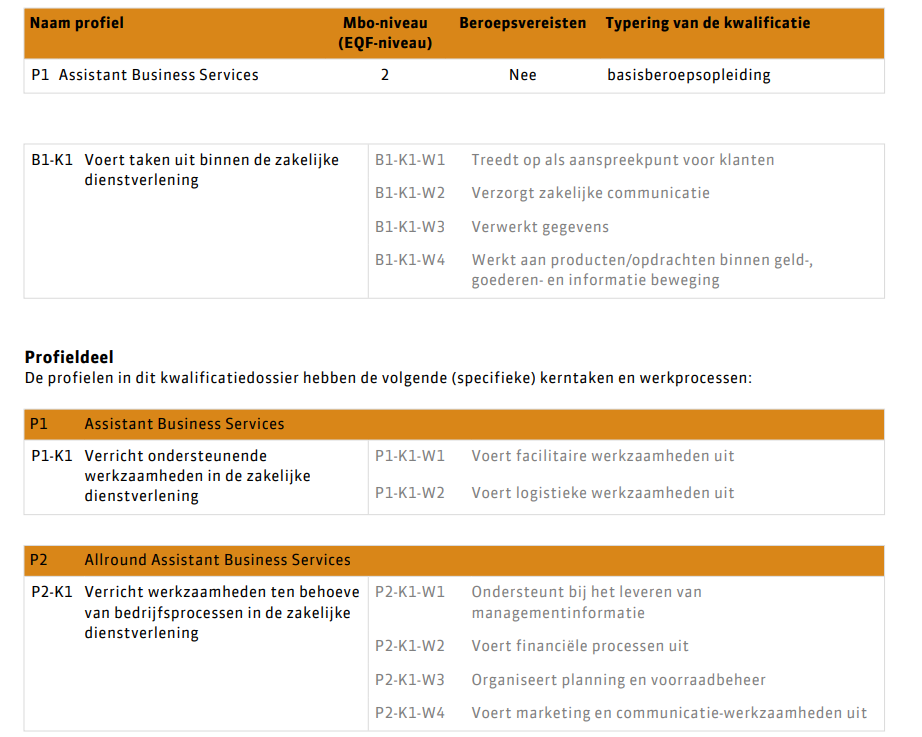 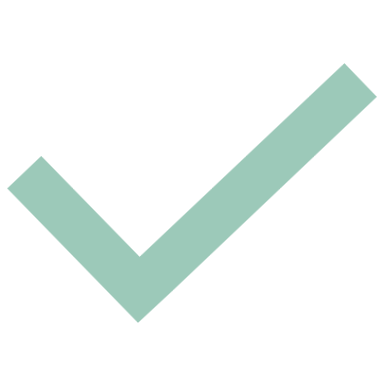 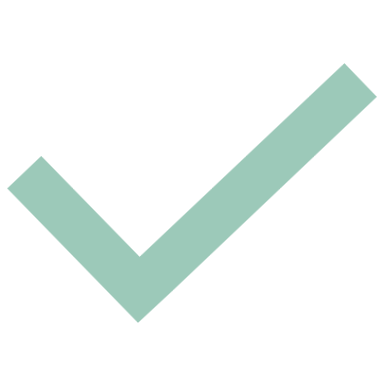 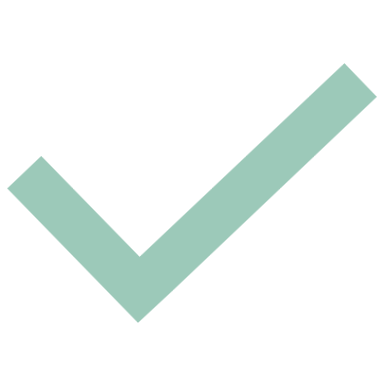 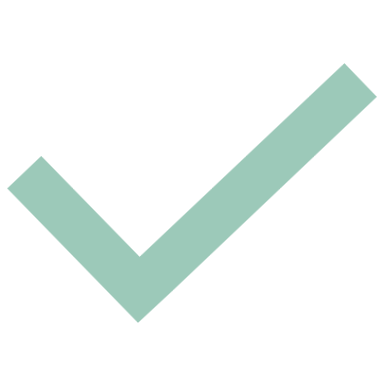 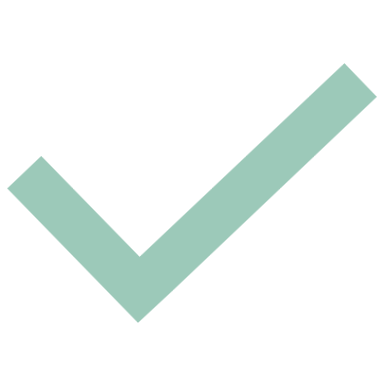 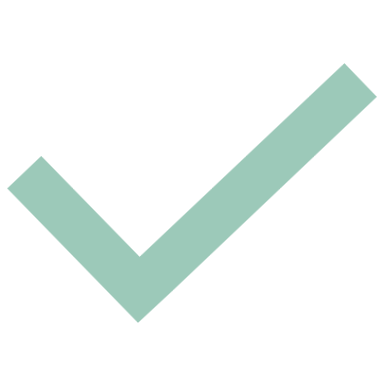 Kwalificatiedossier SBB​
Roc bepaalt!
Een PE organiseren
Voorraad
Fysieke winkel
..?..
..?..
Inkoop
Facturen
Boekhoud-
programma
Complete website
Logistiek
Handel
Administratie
Verkoop
Webshop
..?..
Ict / office
Promotie / Marketing
Secretariaat / ondersteuning
HRM / Personeelszaken
Beurzen
Certificering
Kwaliteitszorg
Social 
media
..?..
..?..
[Speaker Notes: Klik 1 = afdelingen
Klik 2 = sub/ extra
Klik 3 = roc bepaalt]
Succesfactoren
Bedrijfsleider	
 coachende rol
 focus op proces
 inventief
Locatie	
 vaste ruimte
 ingericht als kantoor
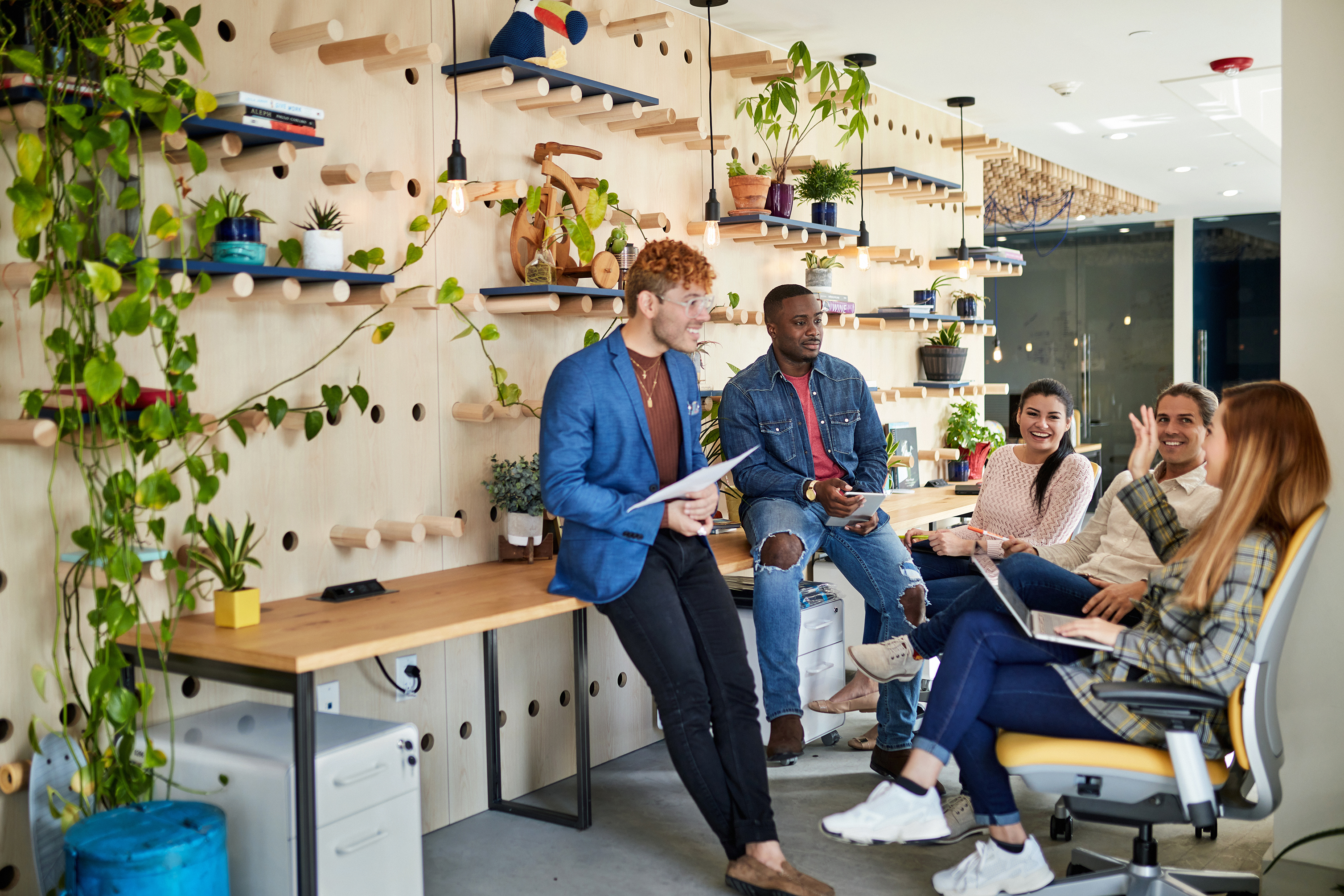 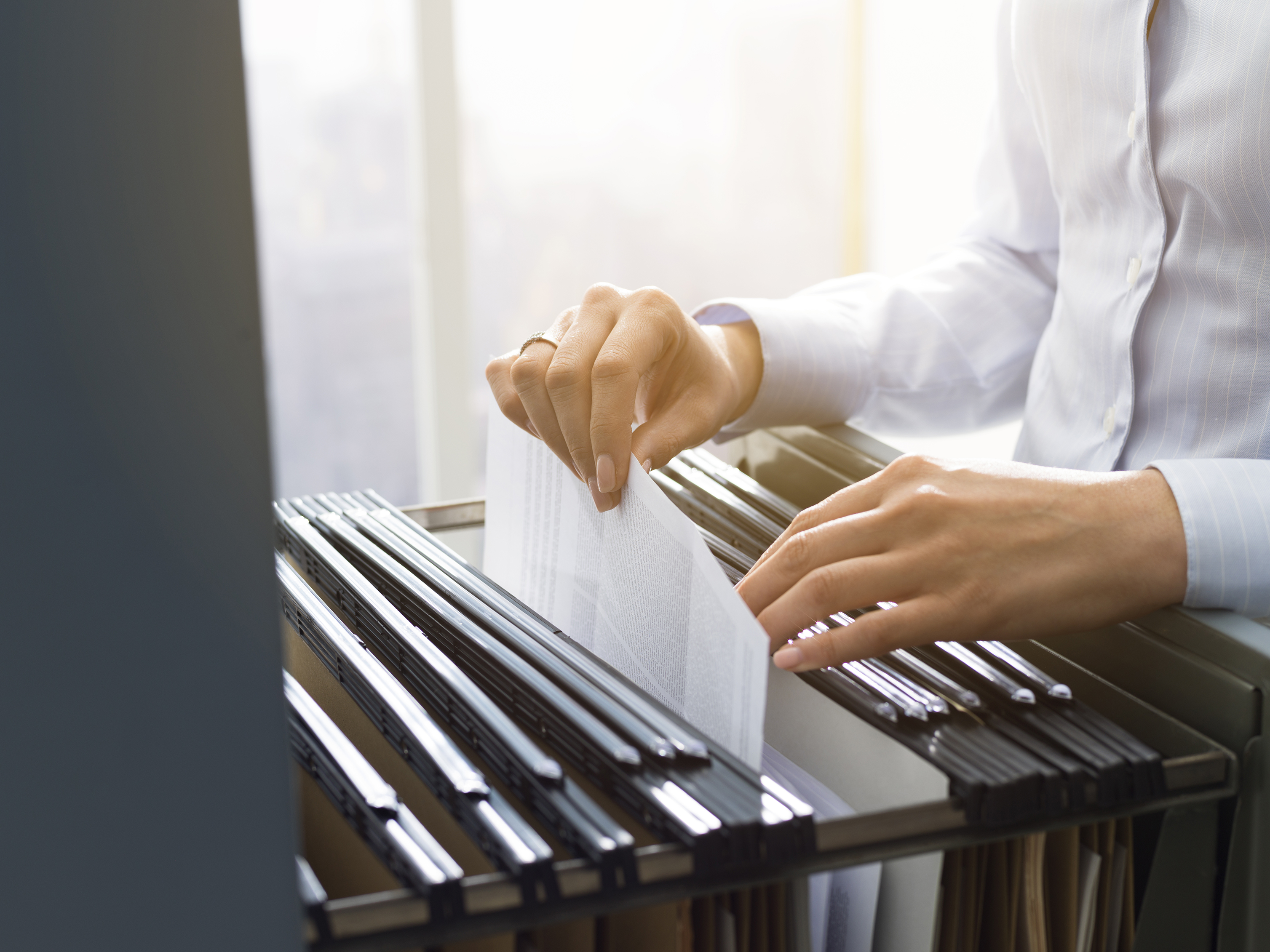 Ondersteuning door PenNed
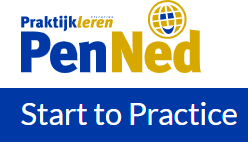 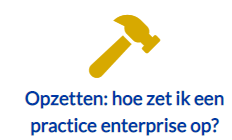 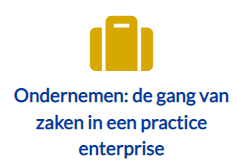 Training => bedrijfsleiders
Portaal gebruik
Mijn PE
Inrichting AO
Inkopen – Verkopen
Start met studenten
Tips & Tools
Coaching => team
Concept
Inrichting 
Voorbereiding start met studenten
E-learning
Tekst / video’s / bestanden

Backlog
Helpdesk
Teams-coaching
Bronnenbank
Remote PE
Overig
PE-filmpjes
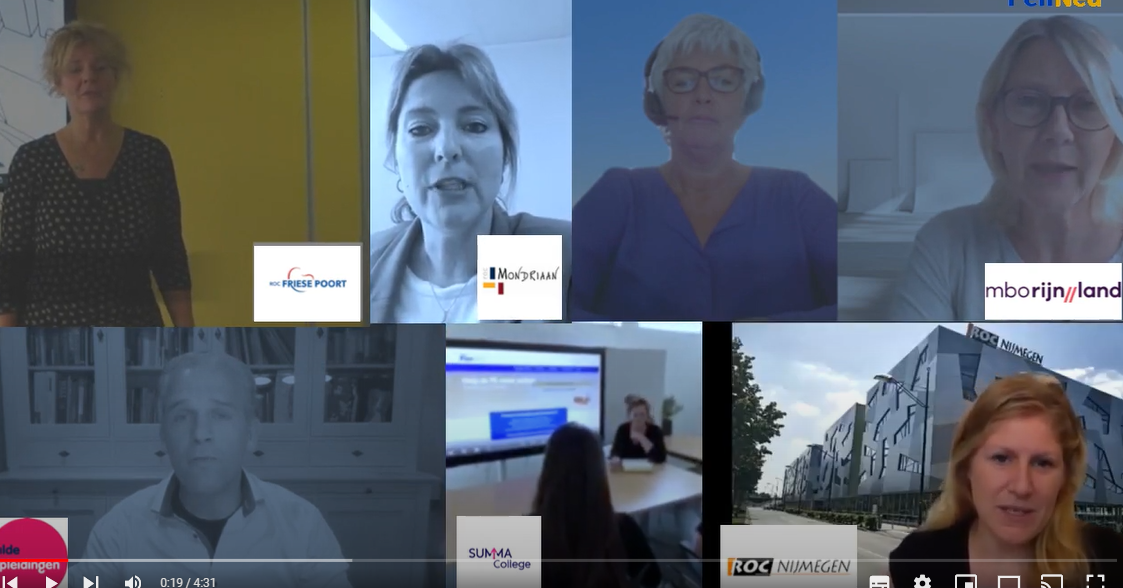 Uitleg concept (website / Oriënteren)	https://www.penned.nl/orienteren/wat-is-een-pe
Bedrijfsleiders N2-breed		https://www.youtube.com/watch?v=dQSyW9jatEI&list=PLIUJ5wWqkQ-ophSznM2kaUvMseFzde1Ea&index=10
Bedrijfsleiders aan het woord		https://www.youtube.com/watch?v=JfosrIckbxU&list=PLIUJ5wWqkQ-ophSznM2kaUvMseFzde1Ea&index=2
VSV-model				https://www.youtube.com/watch?v=sNrK4MF5yYI&list=PLIUJ5wWqkQ-ophSznM2kaUvMseFzde1Ea&index=3
Studenten N2 aan het woord		https://www.youtube.com/watch?v=JuMAo6DKEp0&list=PLIUJ5wWqkQ-ophSznM2kaUvMseFzde1Ea&index=9